The Lion and the Gnat
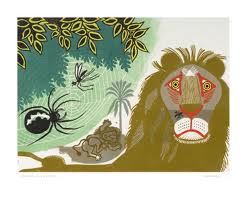 Originally told by Aesop
Review
What are the elements of a fable?
How can you determine the theme of a fable?
Sequencing
Draw three scenes in sequence that show the main events from the story. Title each scene.
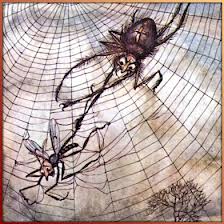 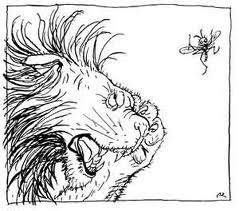 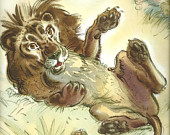 Cause and Effect
What caused the gnat to get caught? What effect did it have on him? Show your ideas on your poster.
Consequences and Implications
What do you see as consequences of the following situations in life:
  -Being smaller than other creatures?
  -Being larger that other creatures?
  - Being too clever?
  - Being too proud?